比和比例
第1课时
WWW.PPT818.COM
01
学习目标
03
02
04
情境引入
新知探究
例题精讲
随堂练习
05
课堂小结
06
1.理解并掌握比的含义；
  2.正确利用分式的基本性质进行比的化简运算；
  3.能够利用比解决简单应用问题.
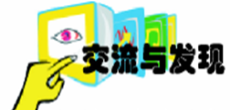 某种消毒液的说明书上注明：当对水果蔬菜消毒时，该消毒液与所加清水的比为1:1000.你知道这里1:1000的含义吗？
八年级一班男、女生人数的比为m:n，你知道m:n的含义吗？
注
两个数a与b(b≠0)相除，叫做a与b的比。
其中，a叫做比的前项，b叫做比的后项。
2.符号a:b和　都读作“a比b”,可以利用分式的基本性质把　化简。
1.比的前项与后项是有顺序的；
生活中常见比的例子
1.地球上陆地与海洋的面积比大概为3:7.
2.空气中氧和氮的含量比为21:78.
3.8年级某班男，女人数之比为3:2.
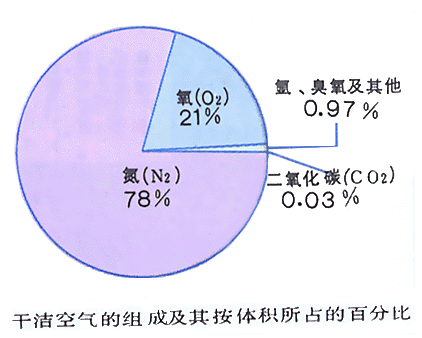 你能化简下面的比吗？
       (1)18a:16b  (2)50x:15
可根据分式的基本性质进行化简.
例1
解
八年级一班有学生a名，如果男、女生人数的比是m：n，那么该班女生有多少名？
因为男、女生人数的比是m：n，
所以女生人数为该班学生总数的        .
（名）
于是
所以该班女生有         名。
例2
如图，时代中学的校园有两块草坪，草坪甲是边长为a的正方形，中间有一个边长为b的正方形喷水池，草坪乙是长为c，宽为a-b的长方形，求甲、乙两块草坪的面积的比。
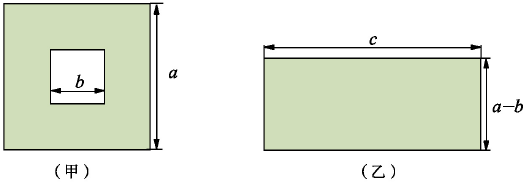 解
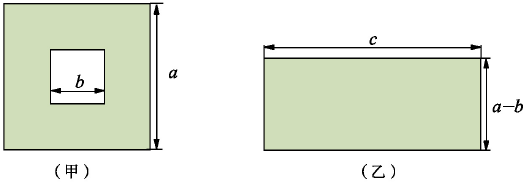 草坪甲的面积是           ，
草坪乙的面积是
所以甲、乙两块草坪的面积的比是           .
1.八年级一班有学生42名，如果男、女生人数的比是4：3，那么该班女生有多少名？
解：因为男、女生人数的比是4：3，所以女生人数为该班学生总数的
（名）
于是
所以该班女生有18名。
2.小亮家每月的收入为2800元，如果日常生活开支的款项与储蓄款项的比是3:2，那么小亮家每月储蓄是多少？
解：因为日常生活开支的款项与储蓄款项的比是3:2，
所以储蓄款项占总数的              .
于是
所以，小亮家每月储蓄1120元。
1.两个数a与b(b≠0)相除，叫做a与b的比。
其中，a叫做比的前项，b叫做比的后项。
2.比可以写成分式的形式，所有具有分式的基本性质，可依据分式的基本性质进行化简。
作业
课本96页 练习   第1，2题
课本100页 习题3.6   第1题